ТЕМА: Множення та ділення на 10
Усна  лічба
18 – 9 = 
81 – 9 = 
9 – 9= 
63 – 9 = 
27 – 9 = 

18 : 9 = 
81 : 9 = 
9 : 9 = 
63 : 9 = 
27 : 9 =
Щоб помножити число на 10, потрібно до нього справа дописати один нуль
8 * 10 = 80
  8    0
Дописуємо нуль
Потренуймося!
5 * 10 =
8 * 10 = 
3 * 10 = 
4 * 10 =
Щоб число, яке закінчується нулями, поділити  на 10, потрібно в ньому справа   відкинути  один   нуль
80  : 10  = 8
                  8   0 
Відкидаємо  0
Потренуймося!
20 : 10 = 2
70 : 10 = 7
10 :10 = 1
40 : 10= 4
Обчисли !
18 : 3 * 10 = 
45 : 5 *10 = 
50 – 90 : 10 = 
20 : 10 + 68 = 
3 * 10 : 6 = 
60 : 10 : 3  =
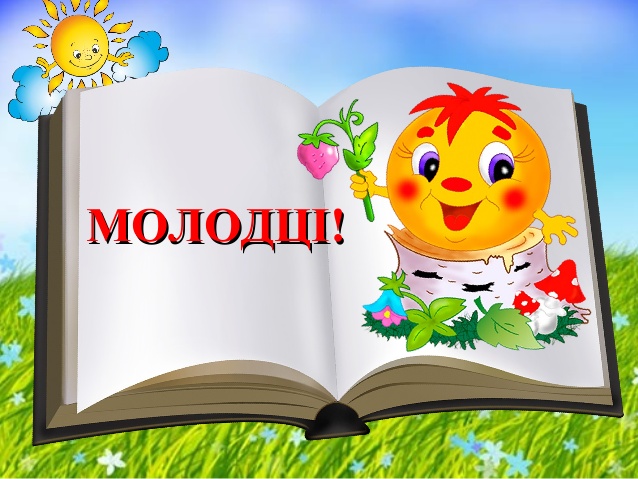